2.4				                  Räkna med potenser
Multiplikation och division med potenser
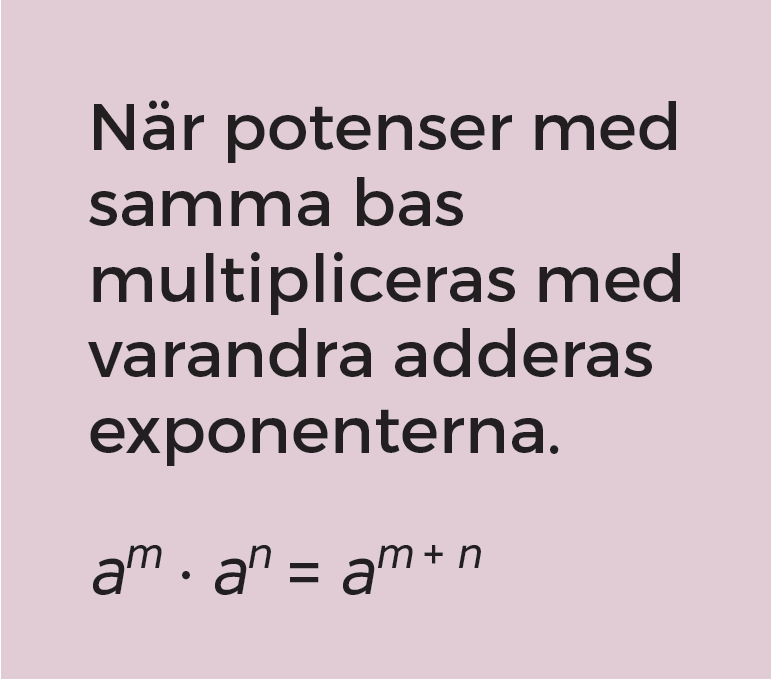 ·
10 ∙ 10
102 · 103 =
10 ∙ 10 ∙ 10  =
105
105
105
102
102
105
102+3  =
102 · 103 =
1
1
/
10 ∙ 10 ∙ 10 ∙ 10 ∙ 10
/
103
=
=
=
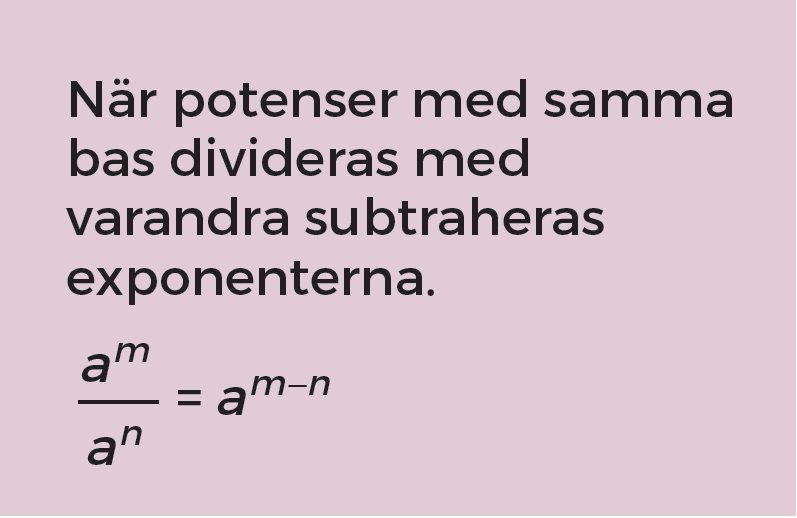 10 ∙ 10
/
/
1
1
105–3  =
103
Vad händer när exponenten är noll?
1
1
1
1
1
/
/
/
/
/
1
/
/
/
/
/
1
1
1
1
1
100  =
1
105
105
32
32
3 ∙ 3
10 ∙ 10 ∙ 10 ∙ 10 ∙ 10
100
105–5  =
105
105
32
32
1
1
/
/
1
/
/
10 ∙ 10 ∙ 10 ∙ 10 ∙ 10
3 ∙ 3
30  =
1
1
=
=
=
=
=
=
1
32–2  =
30
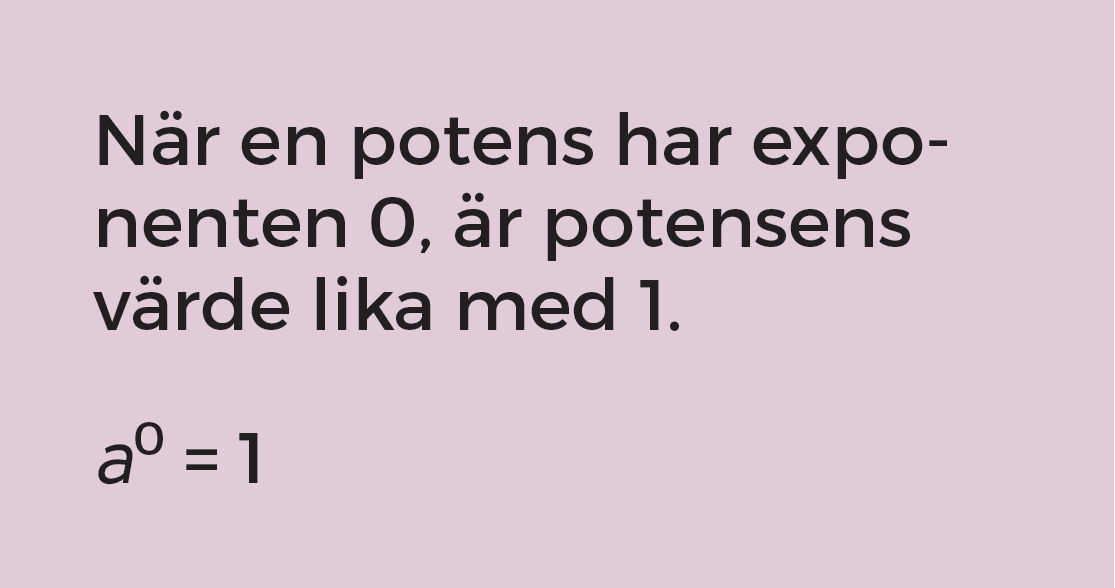 Exempel
a)   102 · 10 · 104
Observera att 10 = 101.
102 · 10 · 104  =
102 · 101 · 104   =
102+1+4 =
107
Eftersom talen ska multipliceras med varandra och alla
faktorerna har samma bas kan du addera exponenterna.
27
27
61 ∙ 64
65
61+4
61 ∙ 64
23
23
Eftersom talen ska divideras med varandra och båda
faktorerna har samma bas kan du subtrahera exponenterna.
27 – 3 =
16
24 =
63 ∙ 62
63 ∙ 62
65
63+2
=
b)
c)
=
=
=
Räkna först ut täljarna och nämnarna.
65 – 5 =
60 =
1
Observera att potensens värde är 1 när exponenten är 0.
Exempel
Vilket tal är x?
=
b)   3x – 1 = 9
1
=
56
52
104
53∙ 5x
10x ∙ 102
=
c)
1 =
56
a)
104
52
3 + x = 8 eftersom exponenterna adderas vi multiplikation av potenser med samma bas. 
r
53 ∙ 5x =
58
Eftersom        = 50 så är 53 · 5x = 58 .1 
r
58
52
x =
5
53 ∙ 5x
10x ∙ 102
Eftersom 32 = 9 så är x – 1 = 2 .1 
r
b)  33 – x  =
9
x – 1 =
2
c)
a)
x = 3
Eftersom 100 = 1 så är 10x · 102 = 104 .1 
r
10x ∙ 102 =
104
x =
2
Exempel
a)   102 · 10 · 104
Observera att 10 = 101.
102 · 10 · 104  =
102 · 101 · 104   =
102+1+4 =
107
Eftersom talen ska multipliceras med varandra och alla
faktorerna har samma bas kan du addera exponenterna.
27
27
61 ∙ 64
65
61+4
61 ∙ 64
23
23
Eftersom talen ska divideras med varandra och båda
faktorerna har samma bas kan du subtrahera exponenterna.
27 – 3 =
16
24 =
63 ∙ 62
63 ∙ 62
65
63+2
=
b)
c)
=
=
=
Räkna först ut täljarna och nämnarna.
65 – 5 =
60 =
1
Observera att potensens värde är 1 när exponenten är 0.